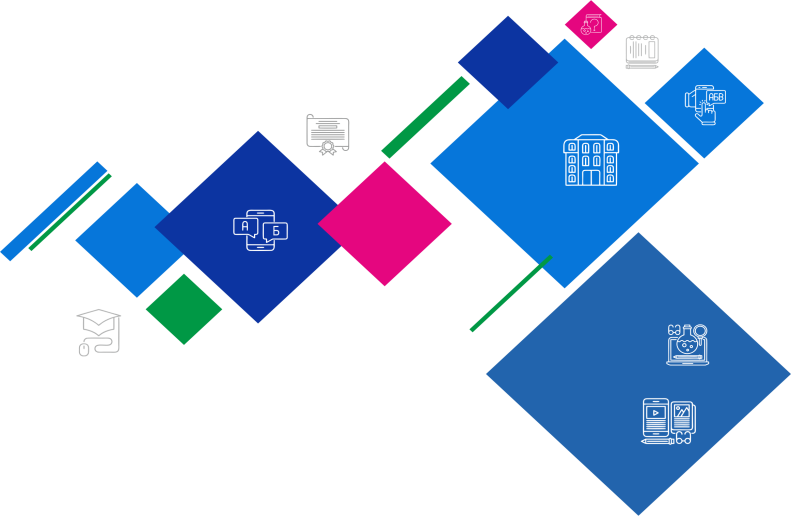 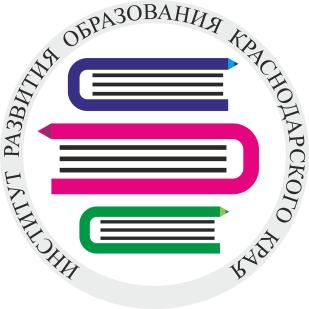 Безопасное использование интерактивных средств обучения в дошкольных образовательных организациях
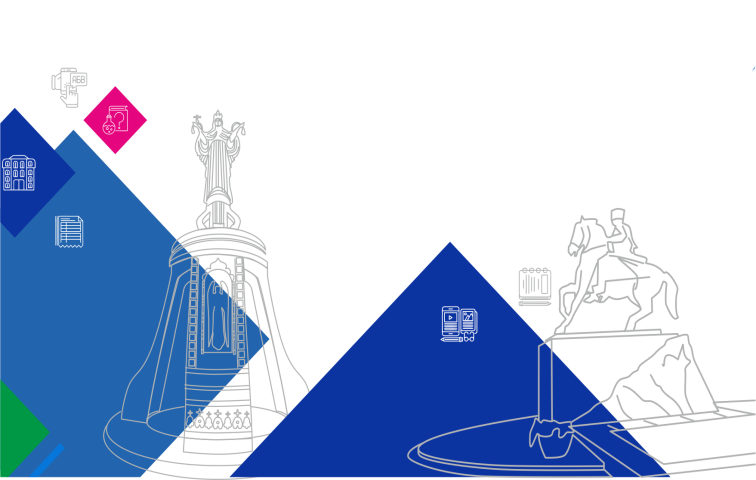 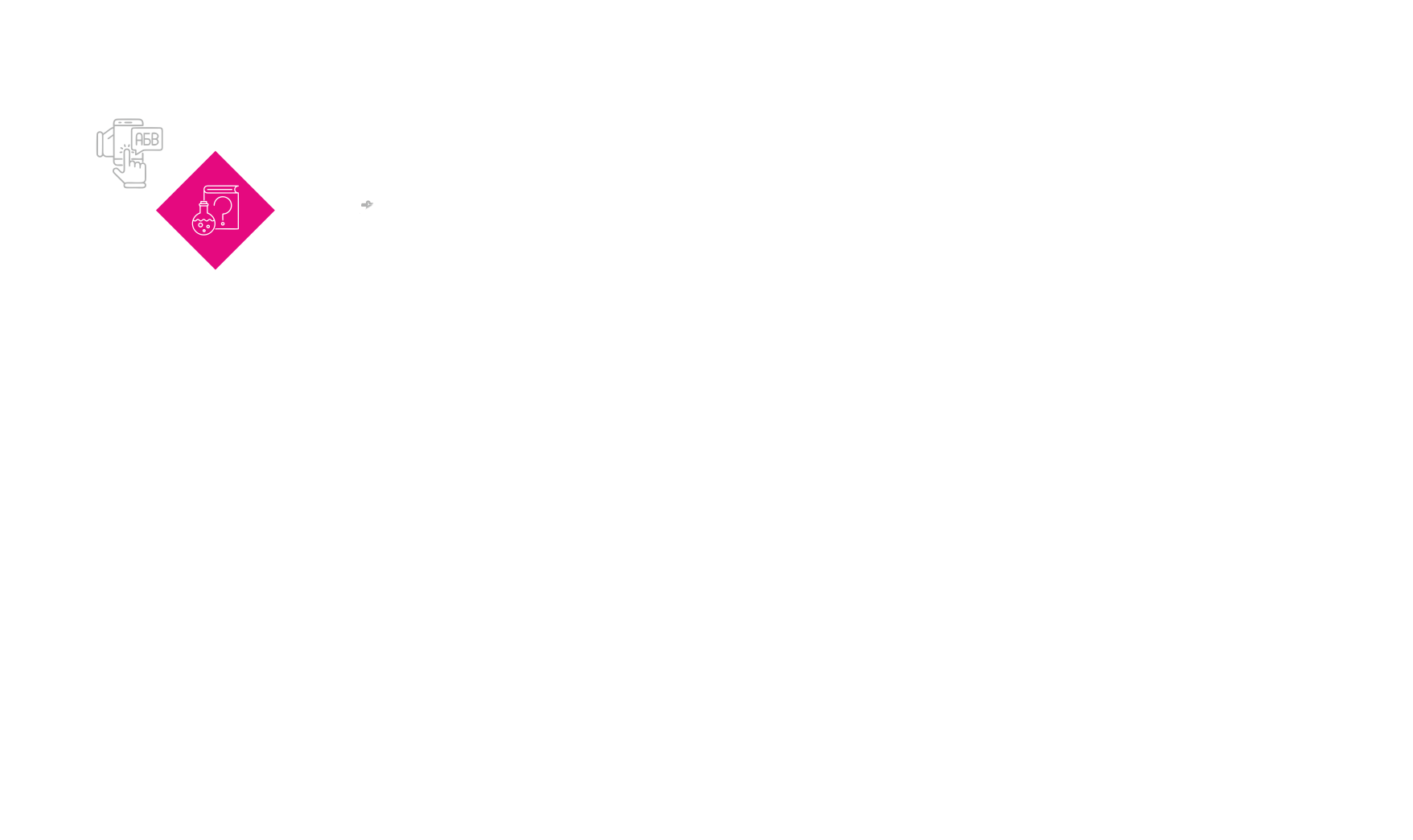 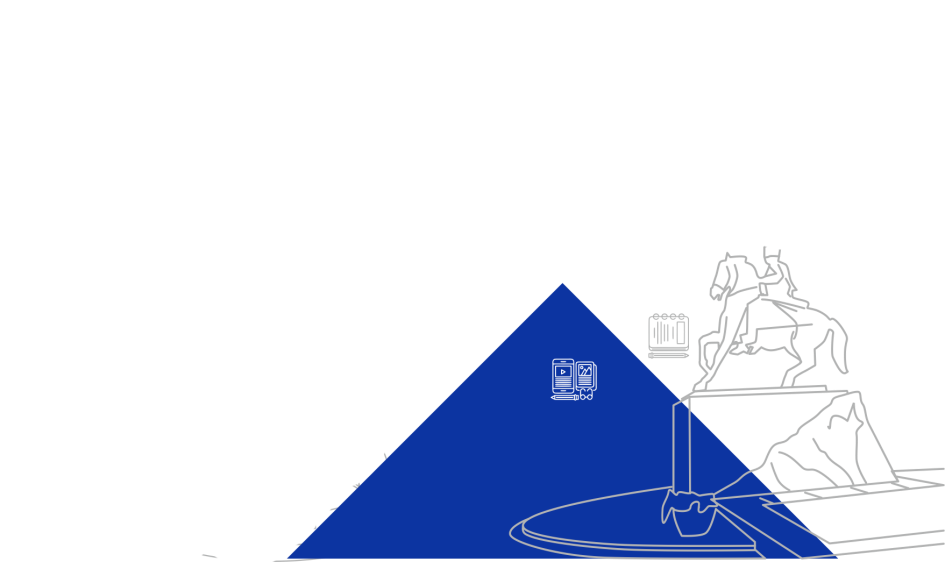 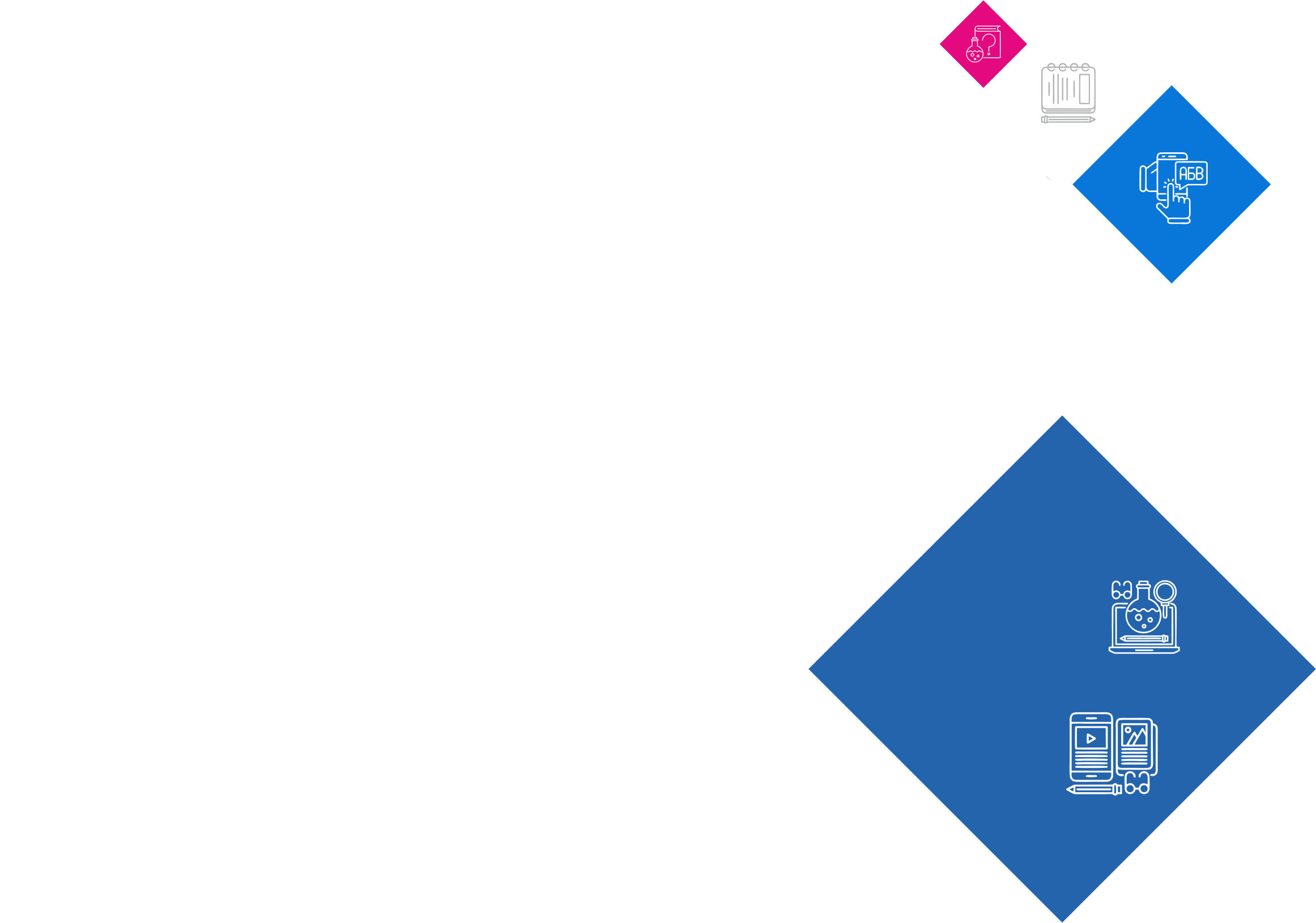 Образовательный процесс строится на основе 
субъект-субъектного взаимодействия



Интерактивное обучение – это обучение с хорошо организованной обратной связью субъектов и объектов обучения, с двусторонним обменом информацией между ними


Интерактивные технологии – это вид информационного обмена учащихся с окружающей информационной средой (В.В. Гузеев)


Интерактивные технологии – комплекс методов, способов и средств, обеспечивающих диалоговое взаимодействие
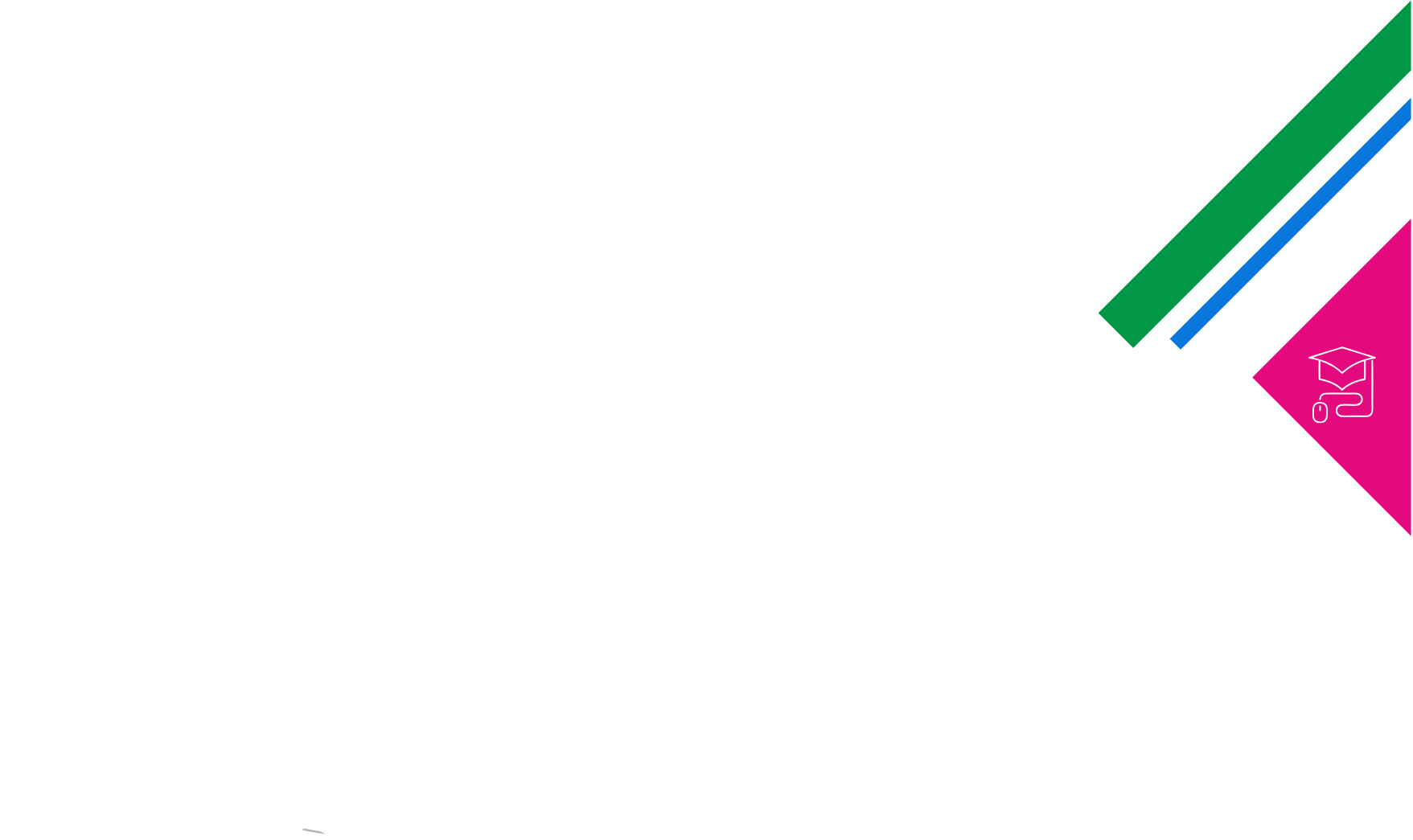 Интерактивные средства обучения
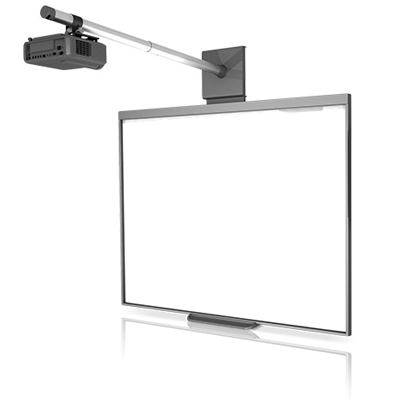 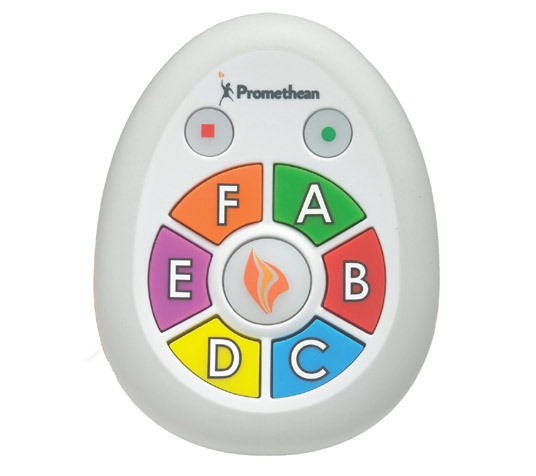 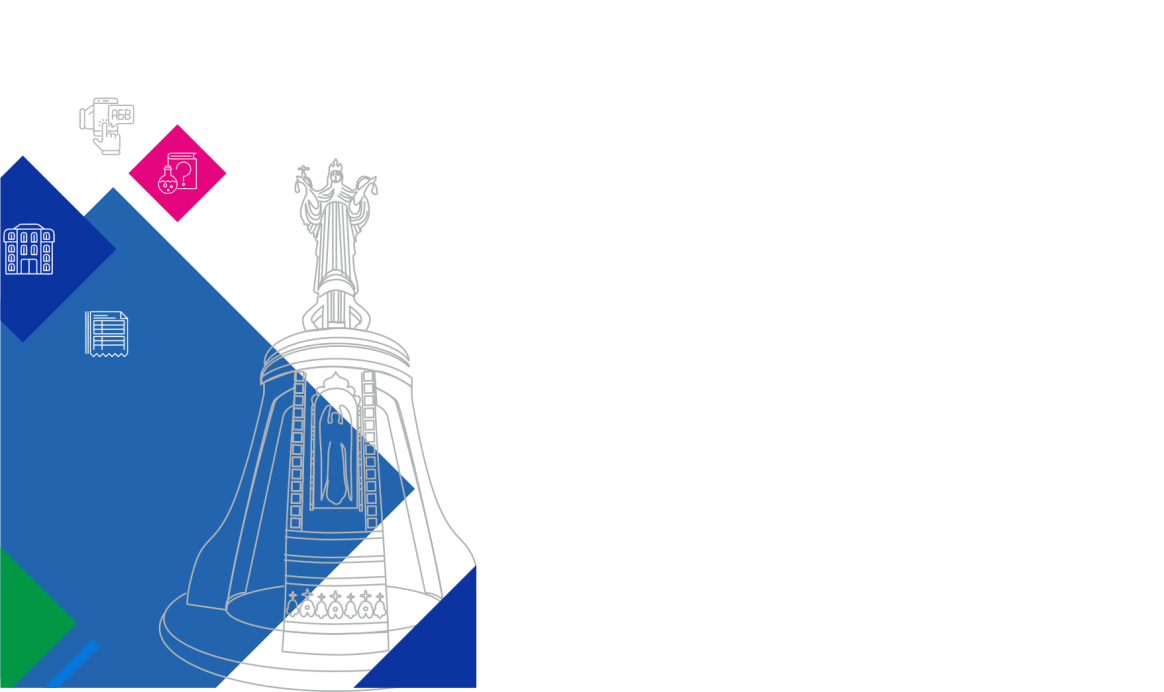 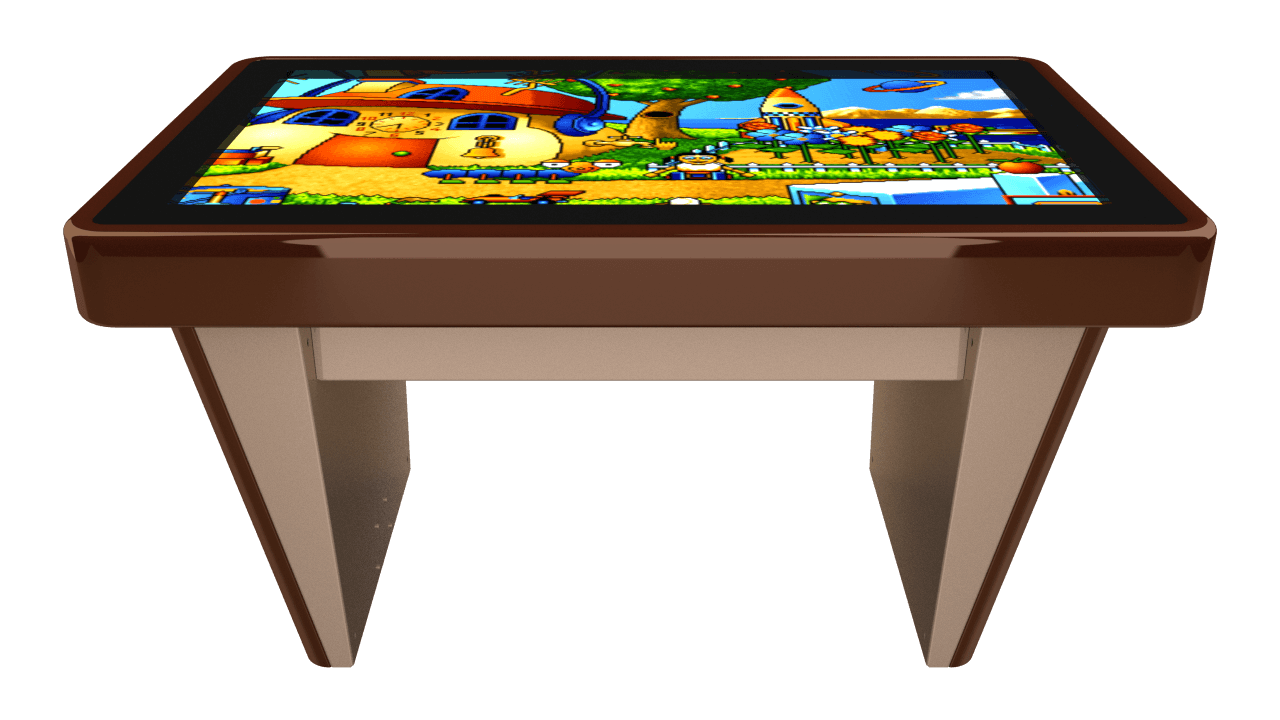 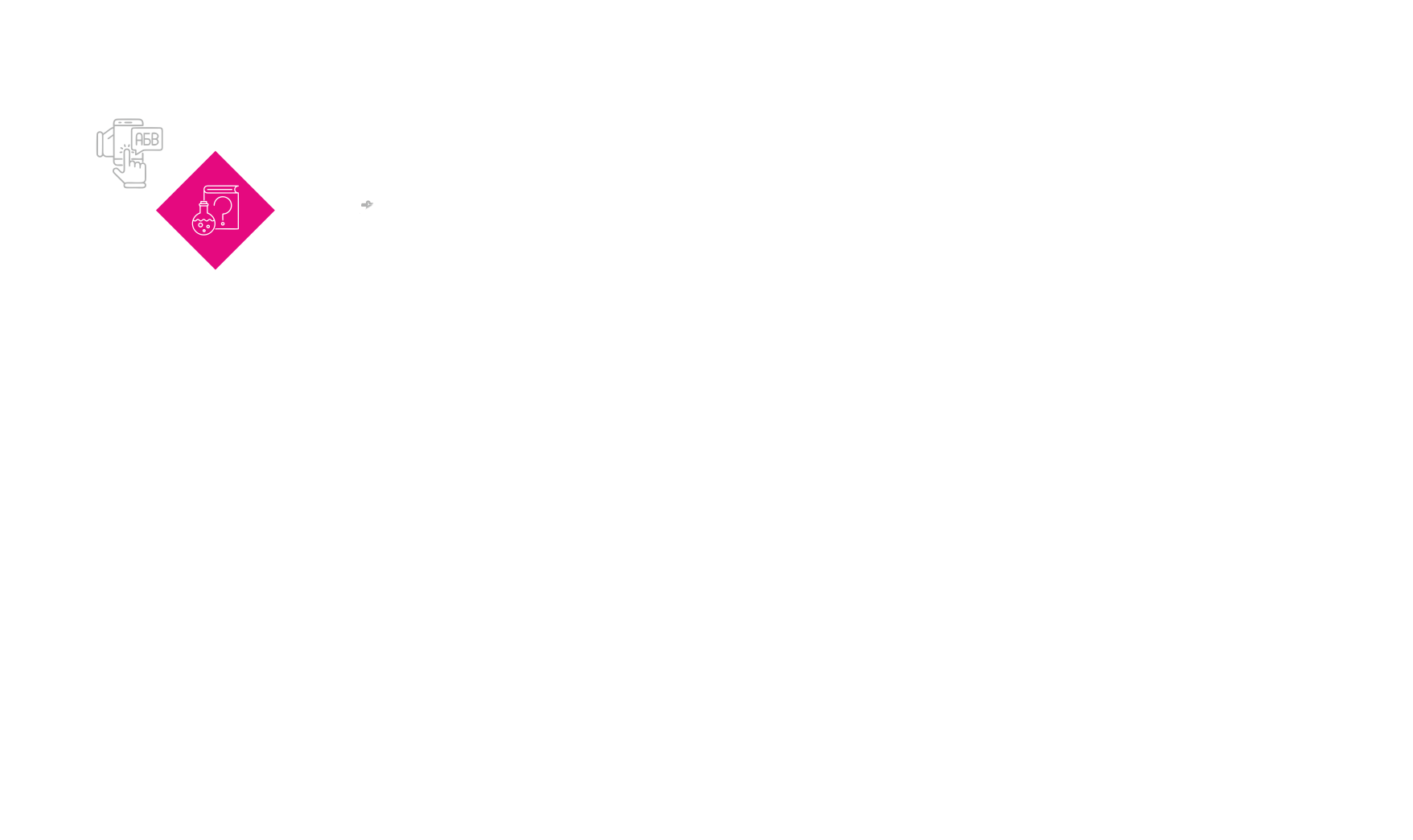 Интерактивные средства обучения
Notebook

 Interwrite Workspace

Elite Panaboard

EasiTeach Next Generation

Hitachi StarBoard

IQBoard
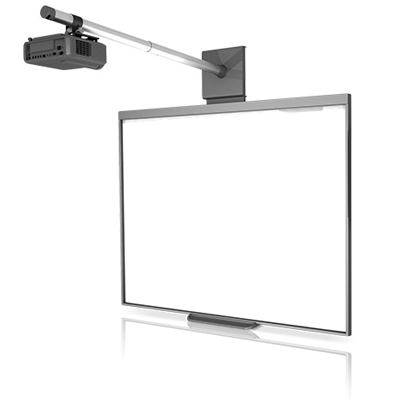 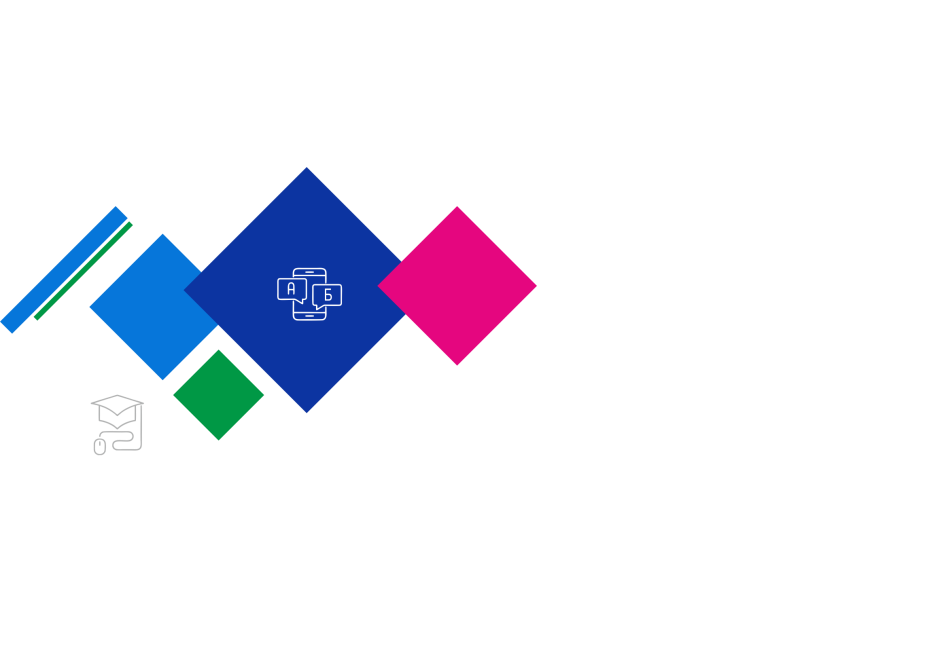 Интерактивные средства обучения
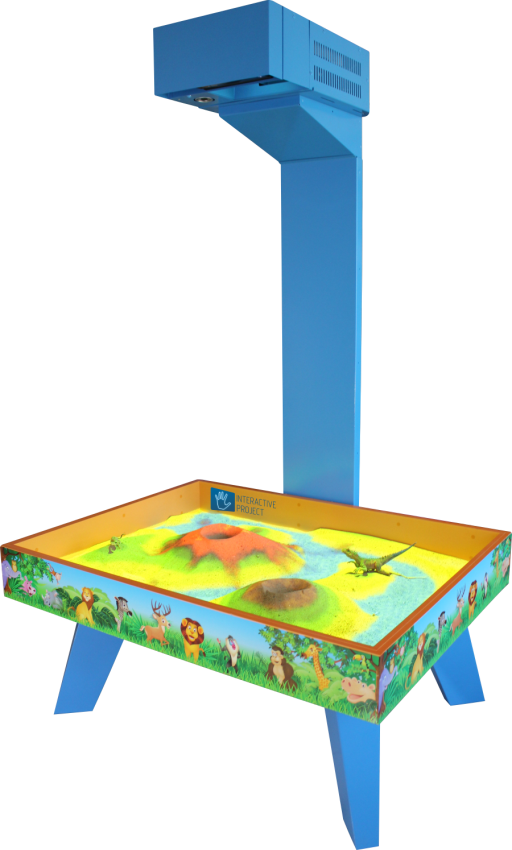 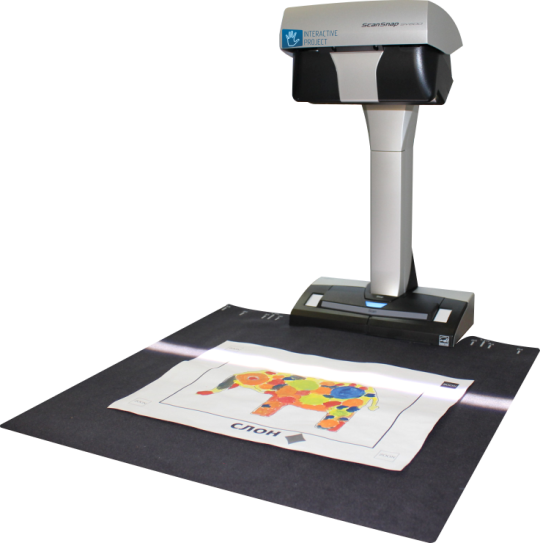 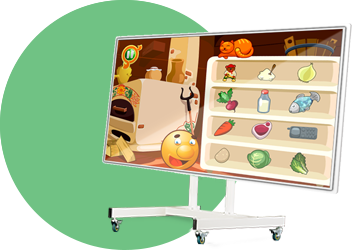 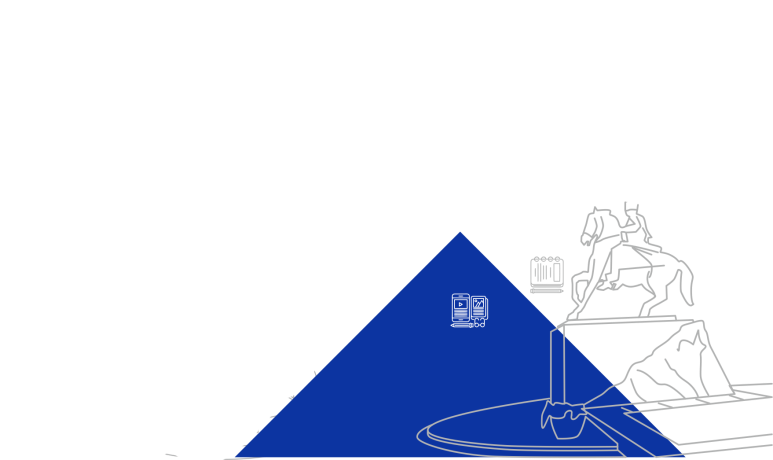 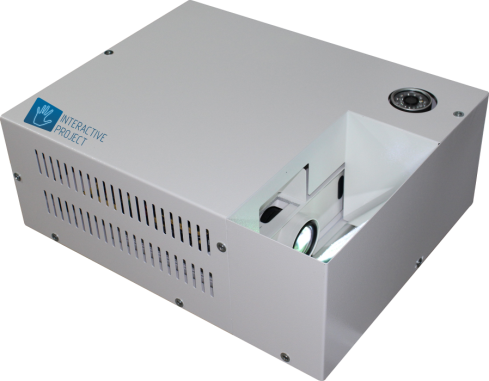 усиление мотивации,

поддержание интереса,

опосредованная оценка результатов деятельности,

личностно-ориентированный подход, возможность выбрать тематику, уровень сложности,

развитие компьютерной грамотности,

развитие внимание, памяти, 

- развитие моторики
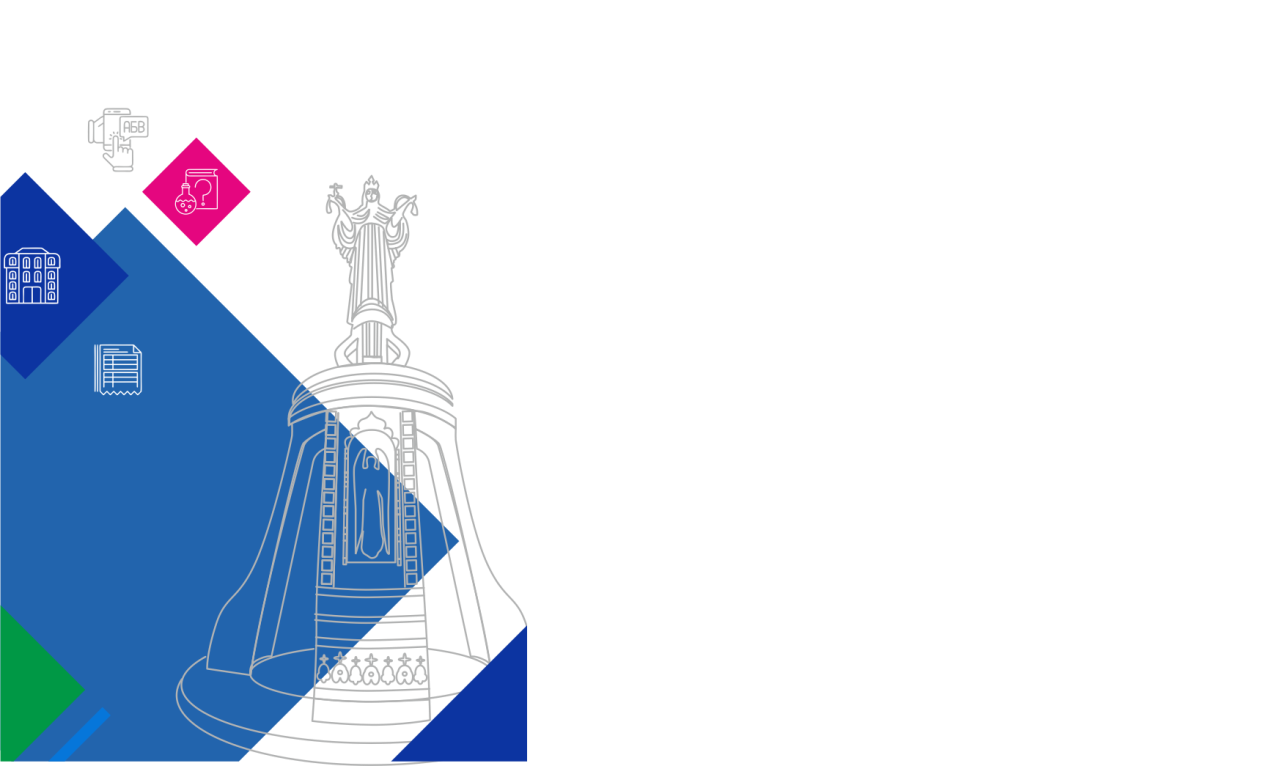 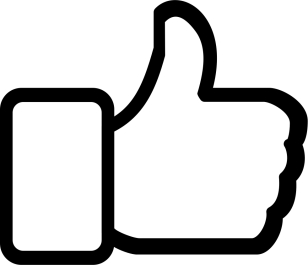 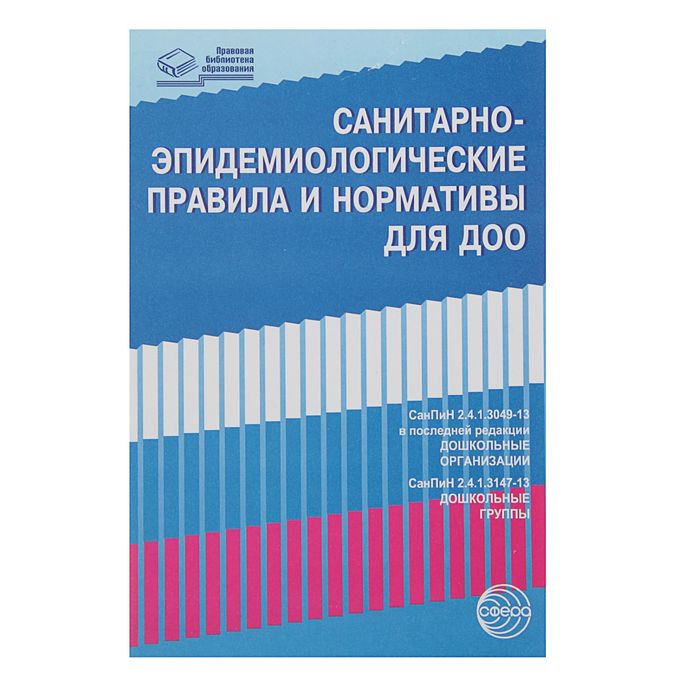 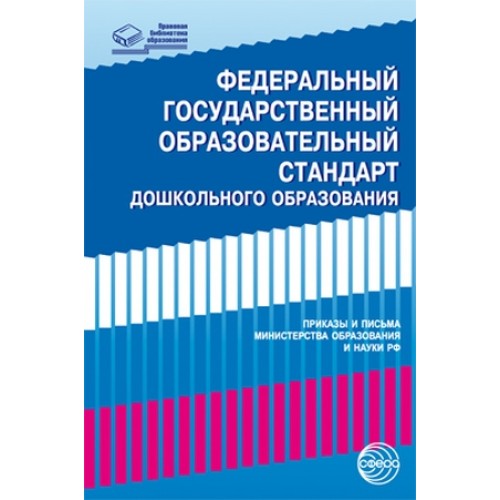 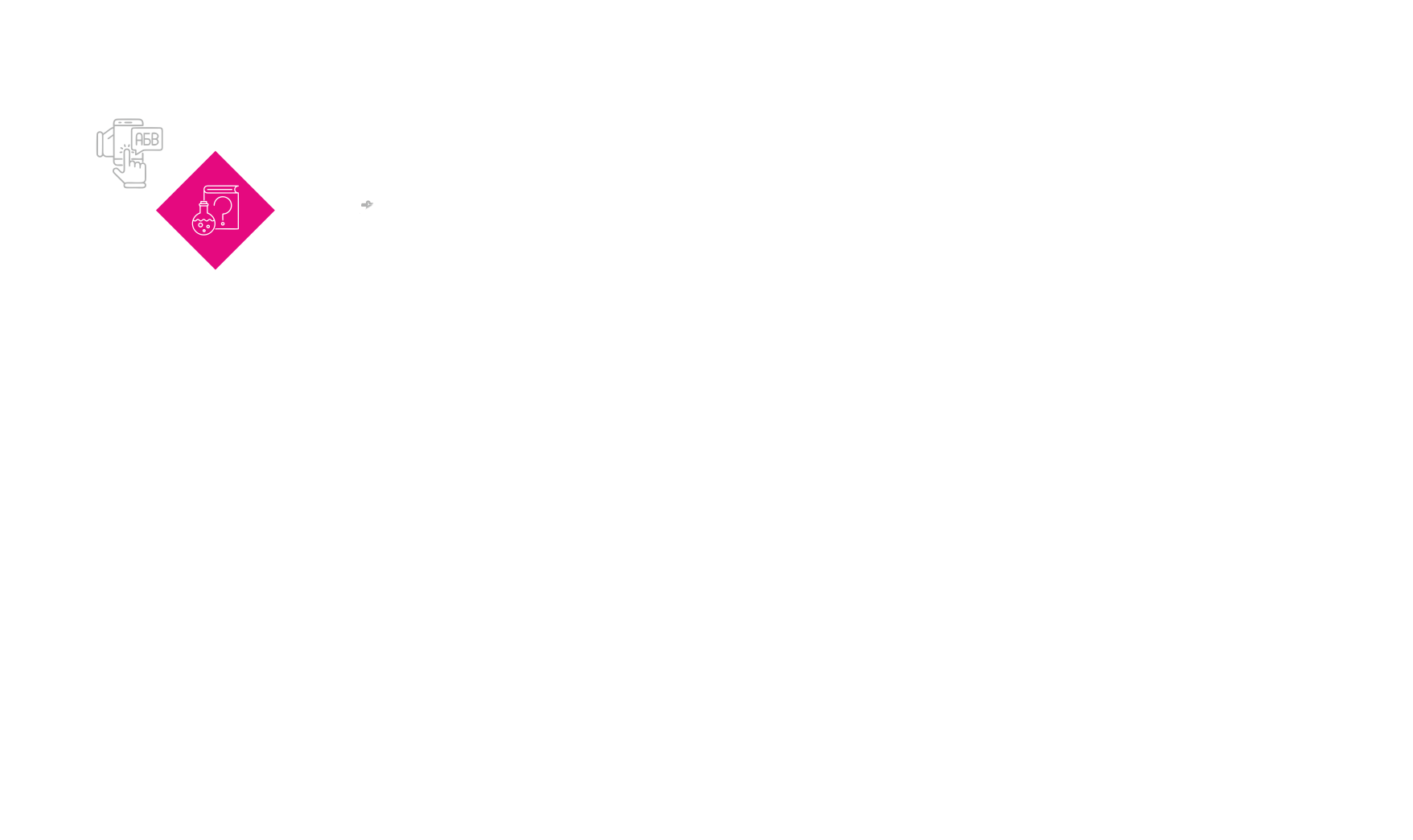 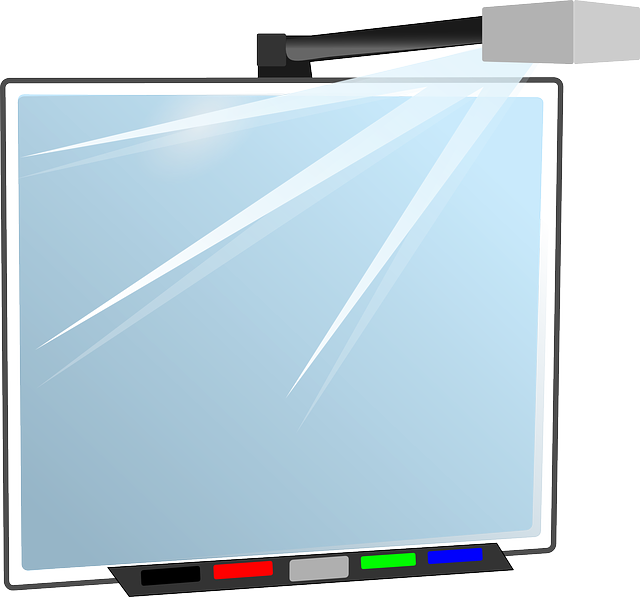 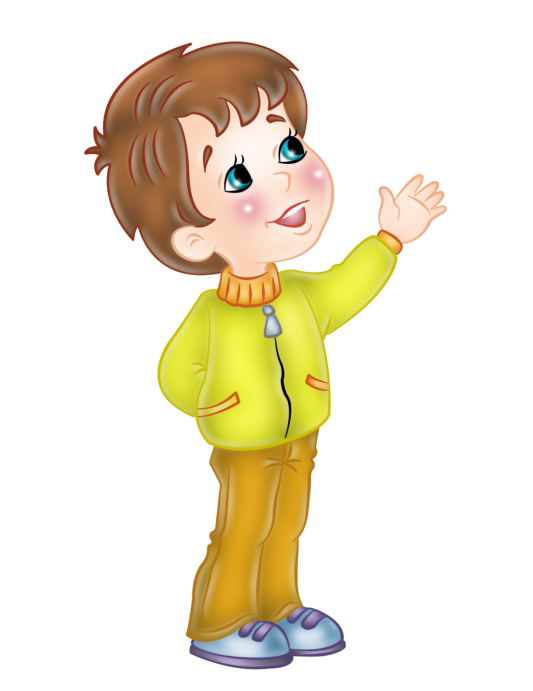 Равномерное освещение,

 Антибликовое покрытие,

 Расстояние от пола 30-70 см.
Непрерывная продолжительность работы 
с интерактивными средствами обучения 
для детей 5 лет не должна превышать 10 минут, 
для детей 6-7 лет – 15 минут
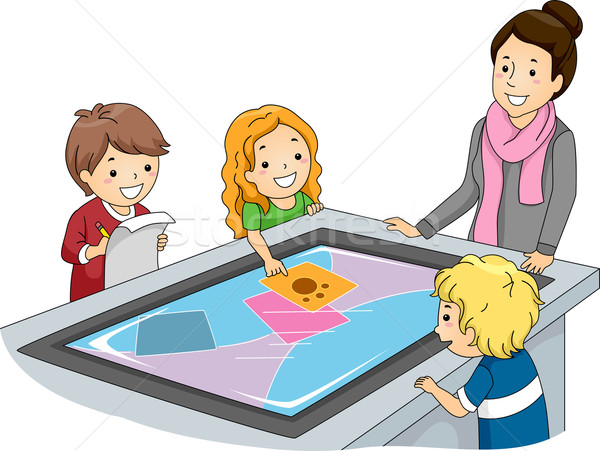 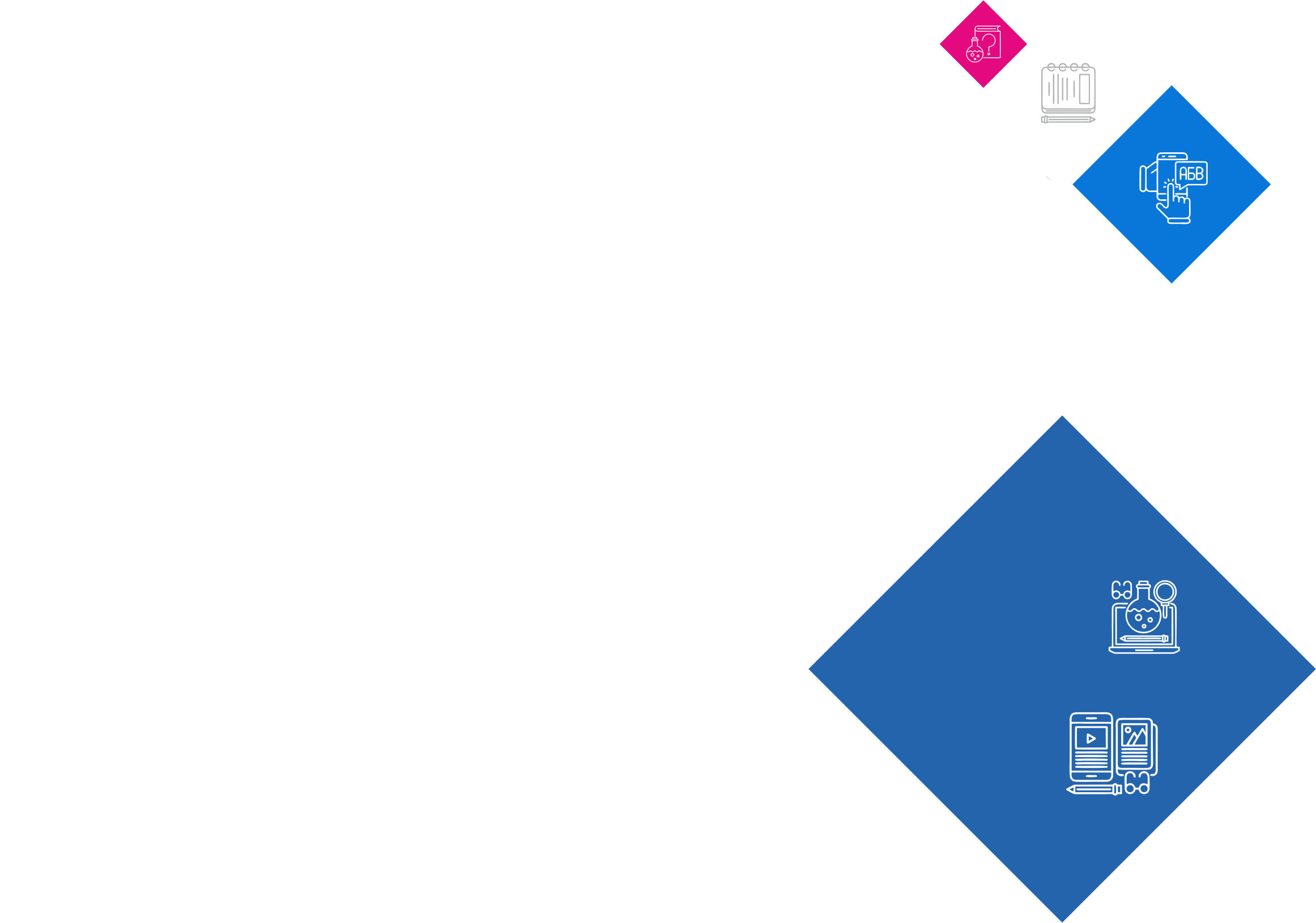 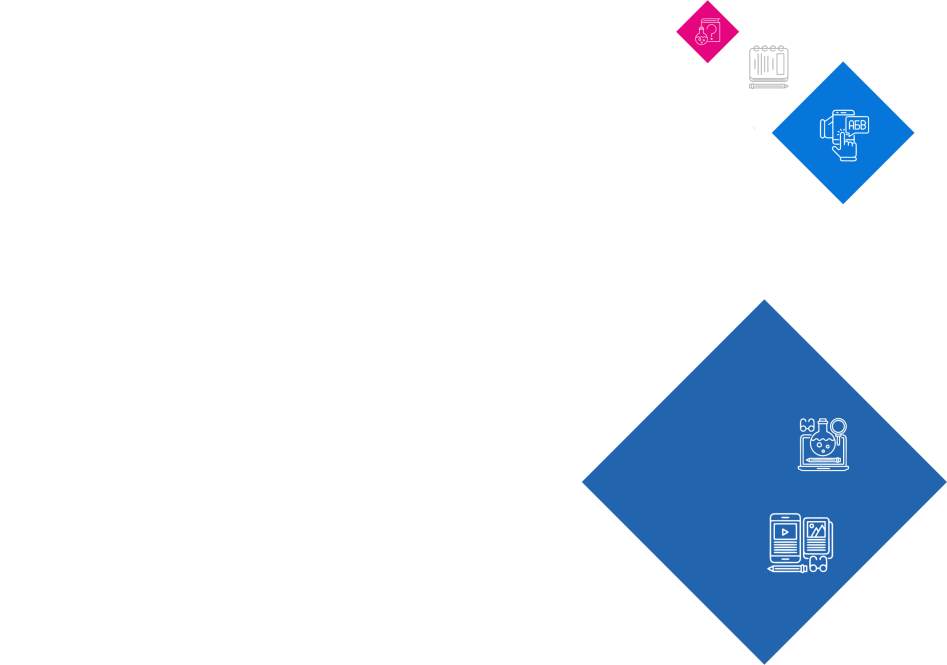 Ошибки в оформлении
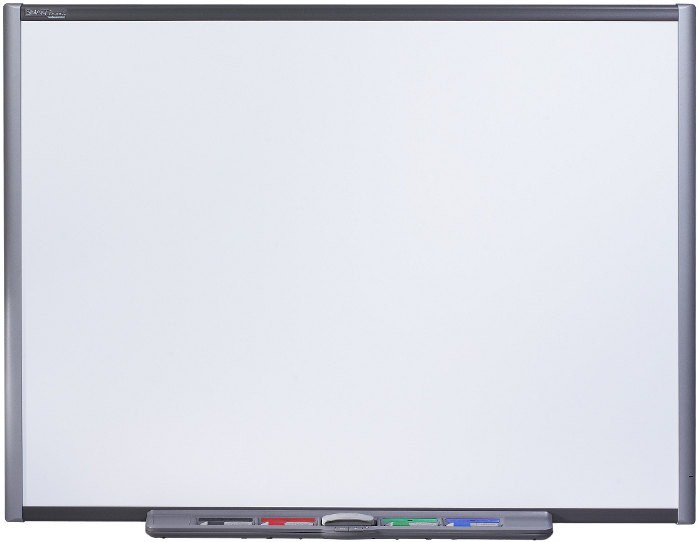 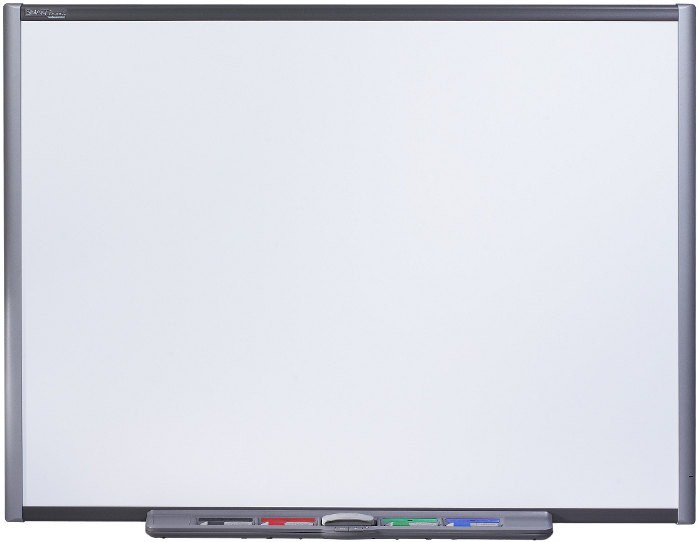 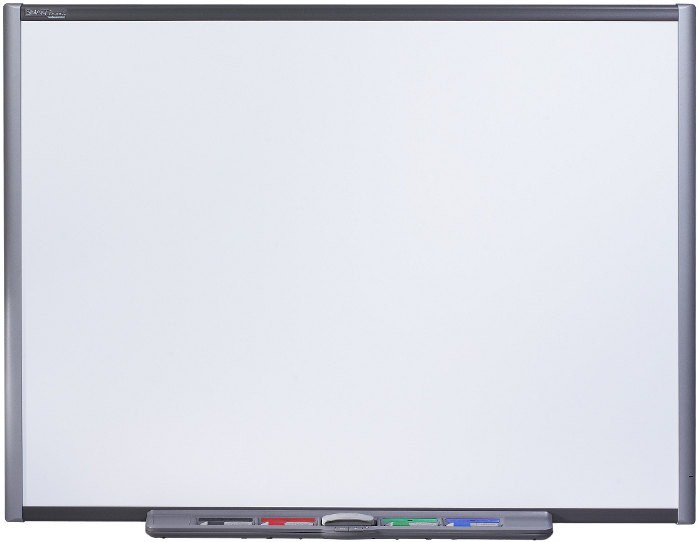 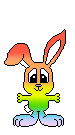 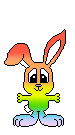 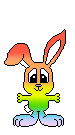 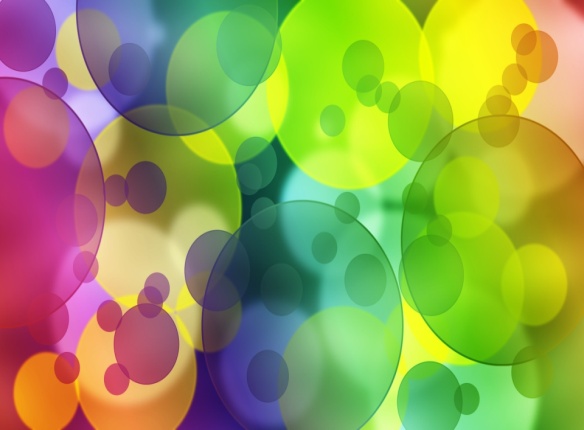 Неправильно подобранные цвета текста и фона
Излишняя анимация
Очень яркий фон
Медиакомпетентность  - способность использовать, анализировать, оценивать и передавать сообщения  в различных формах
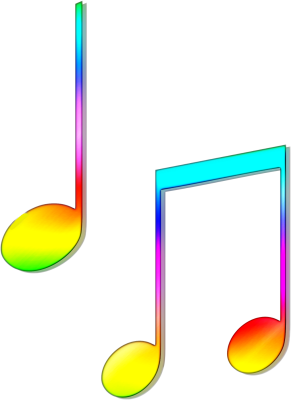 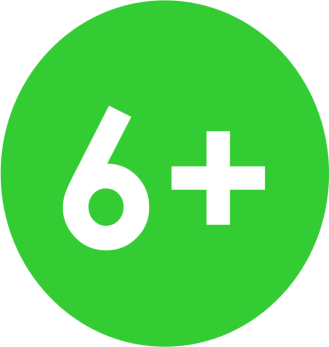 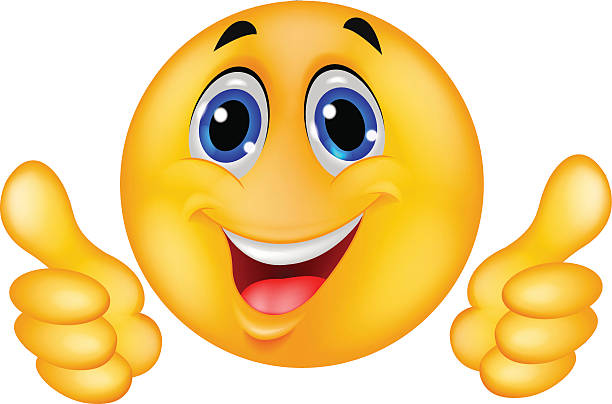 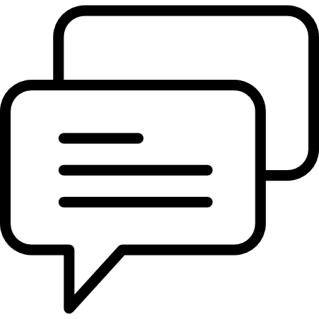 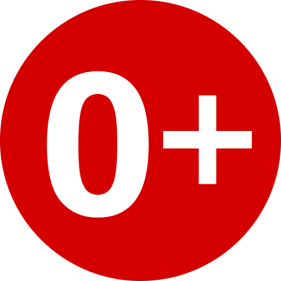 СПАСИБО ЗА ВНИМАНИЕ!